Delivering Digital
Services
Digital Services and Vision
 Practicalities
Presented By: 	Paul BOSMAN

Date:		August 26, 2014
Digital Servcies - Vision
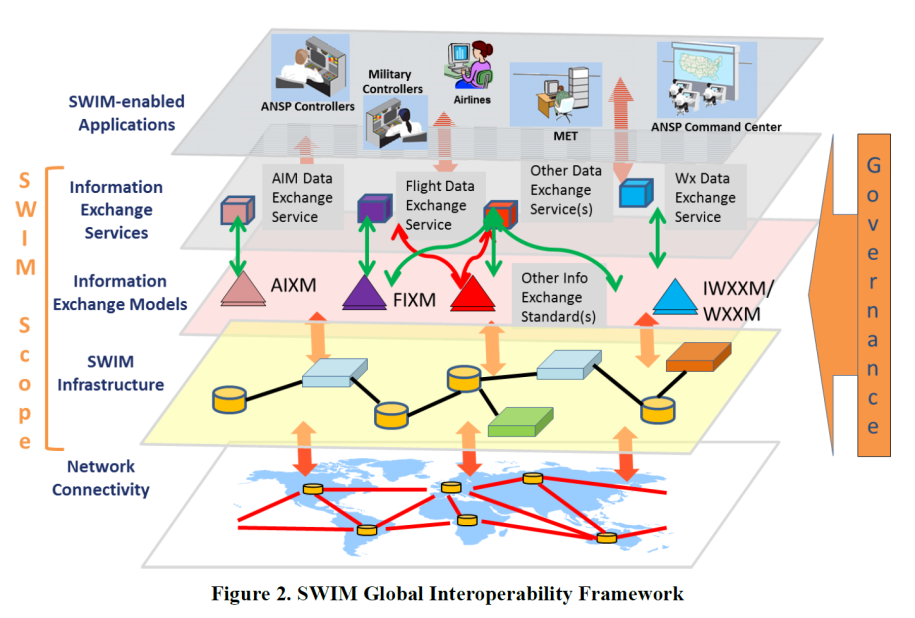 And then what ?
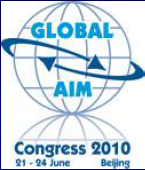 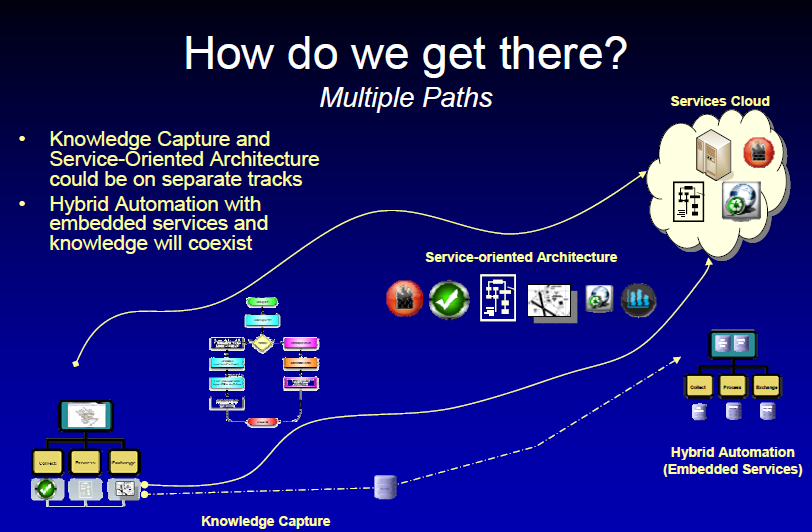 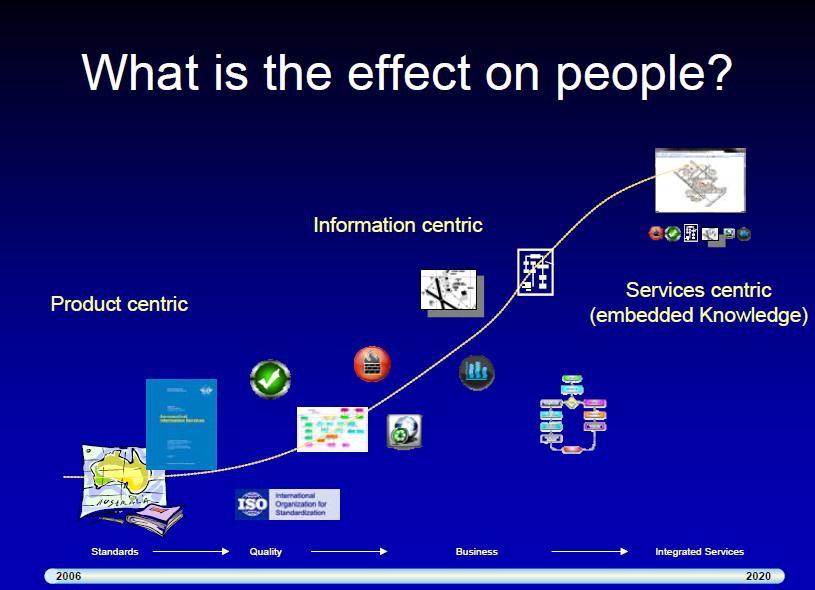 Key questions
How far are we ?

What are the stumbling blocks ?

What are the lessons learned ?

Wishlists ?!
Three presentations
Global Services OGC/OWS 10 Test Bed	 		George Percivall (OGC)

Information Management Panel			Michael Hohm (ICAO)

Aero Data in Airline Ops – The need for Digital Data 	Reinhard Thanhäuser (Lufthansa)

NB: Thanks
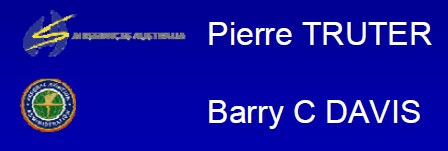